Eddy current effects in the PSB injection area
J. Borburgh
Eddy currents induced in yoke
Assuming  a pulse with a rise, fall time and  flat top of 1 ms each, 0.35 mm thick laminations, and constant average field (1 T) in yoke:
Eddy currents in vacuum chamber
Assume vacuum chamber 190 x 70 mm (for ex. For BS2) internally, made of corrugated inconel, sitting inside 80 mm magnet gap
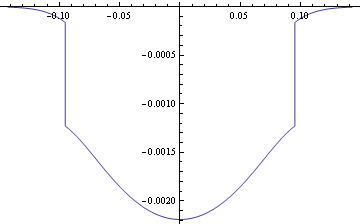 Double aperture septum(BS1/DVT70 Hor.)
In case 72 mrad and 6 mrad would be needed for the BS1 and injected beam repectively, the proposed geometry could use a 12 turn coil around the orbiting beam aperture in series with a single turn coil around the injected beam aperture.  Alternatively these apertures could be powered independently, but the effect of the magnetic coupling between the resulting two circuits would have to be studied more carefully.